Коллективная творческая работа
как форма подведения итогов освоения ДООП
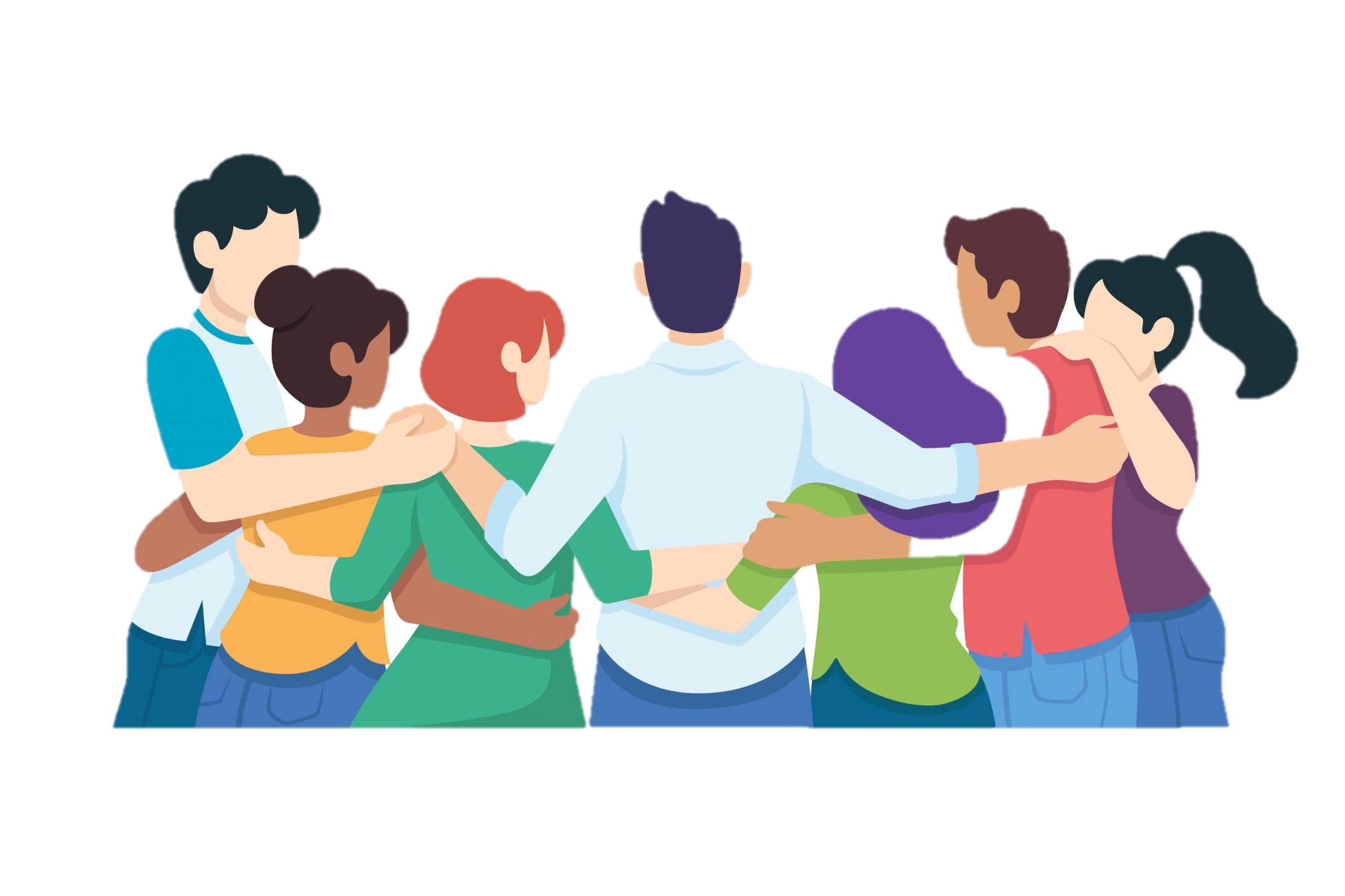 Технология групповой работы
Принципы
Содержательного распределения действий
Индивидуального вклада
Взаимного обогащения
Социализации
Целенаправленности и систематичности
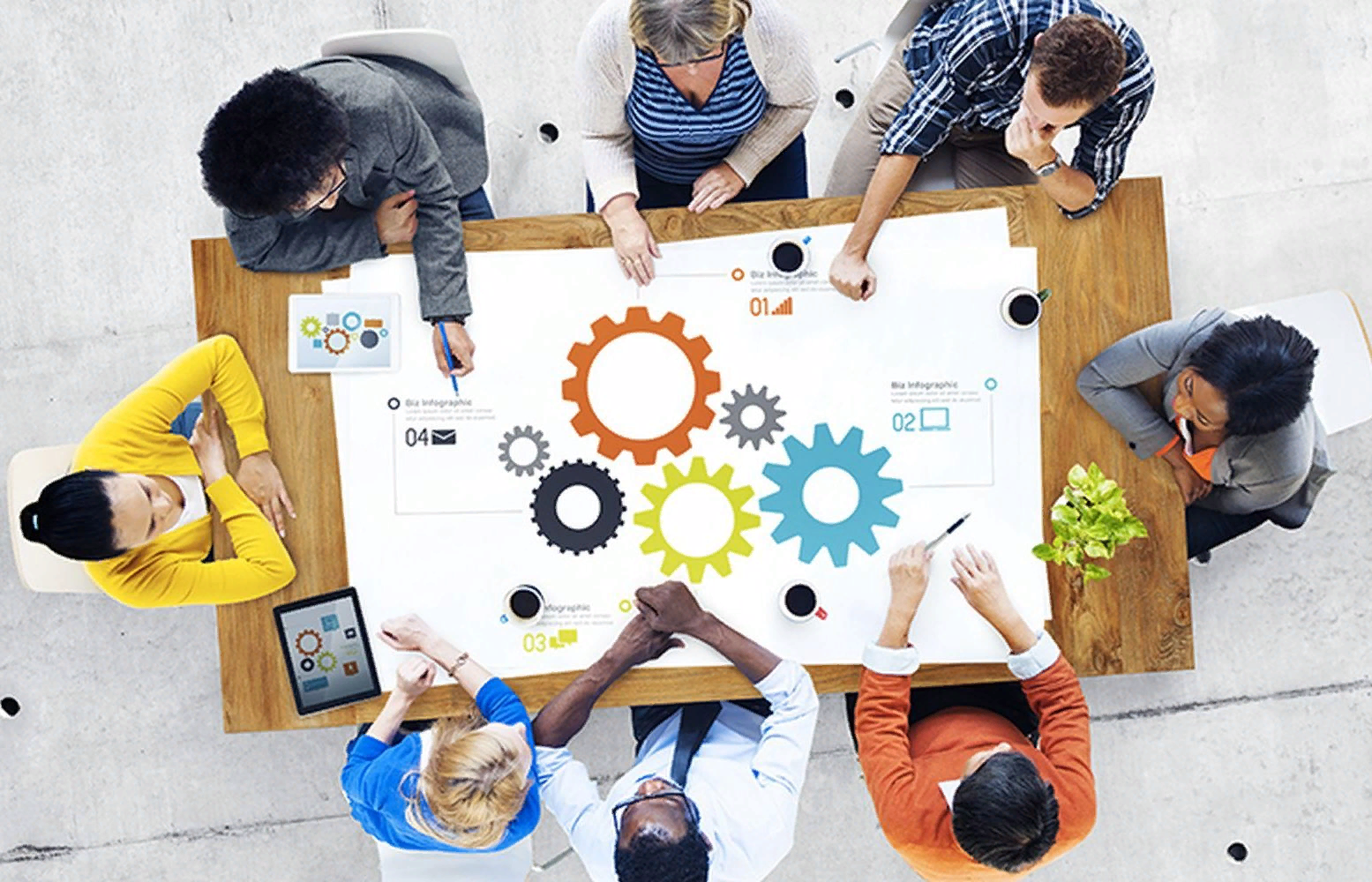 Педагогические условия
позитивной взаимозависимости между обучающихся,
индивидуальной оценки результата обучающихся,
максимизации непосредственного взаимодействия обучающихся,
целенаправленного обучения навыкам групповой работы,
систематической процедуры рефлексии,
позиции педагога в групповой учебной работе
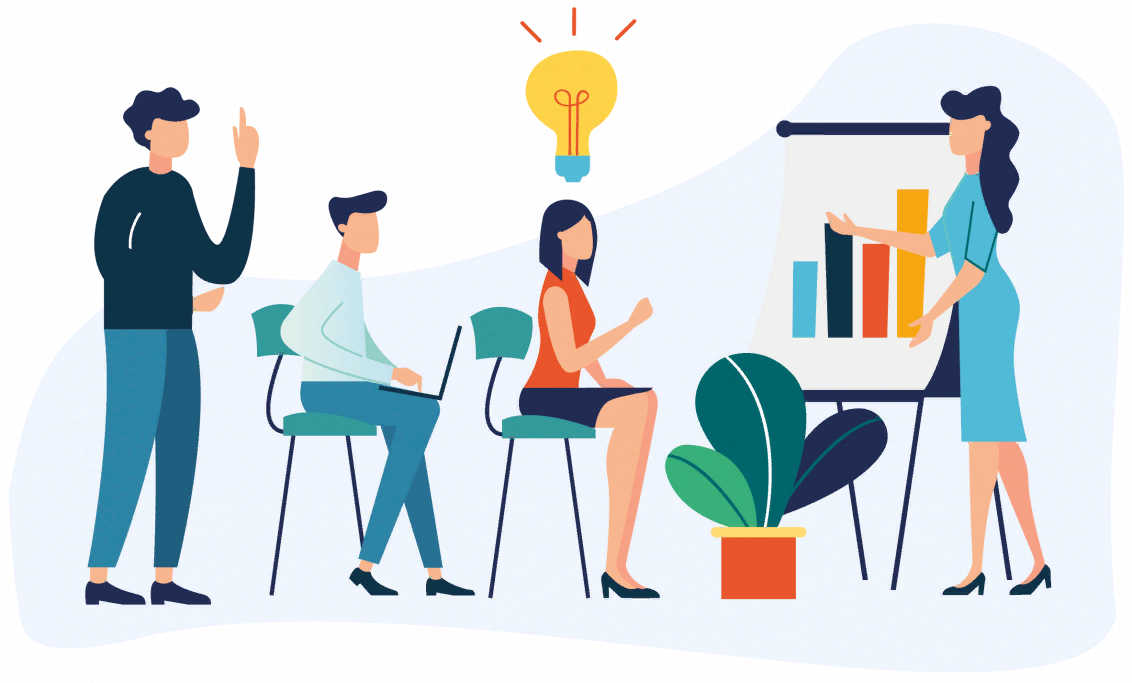 Инструкция педагогу
Вам необходимо следить за соблюдением следующих условий:
Каждый должен иметь возможность высказываться.
Каждый должен говорить по очереди.
Установите продолжительность выступлений и не давайте превышать регламент.
Следите за тем, чтобы учащиеся не отклонялись от темы и не теряли из виду обсуждаемую проблему.
Направляйте беседу в положительное русло.
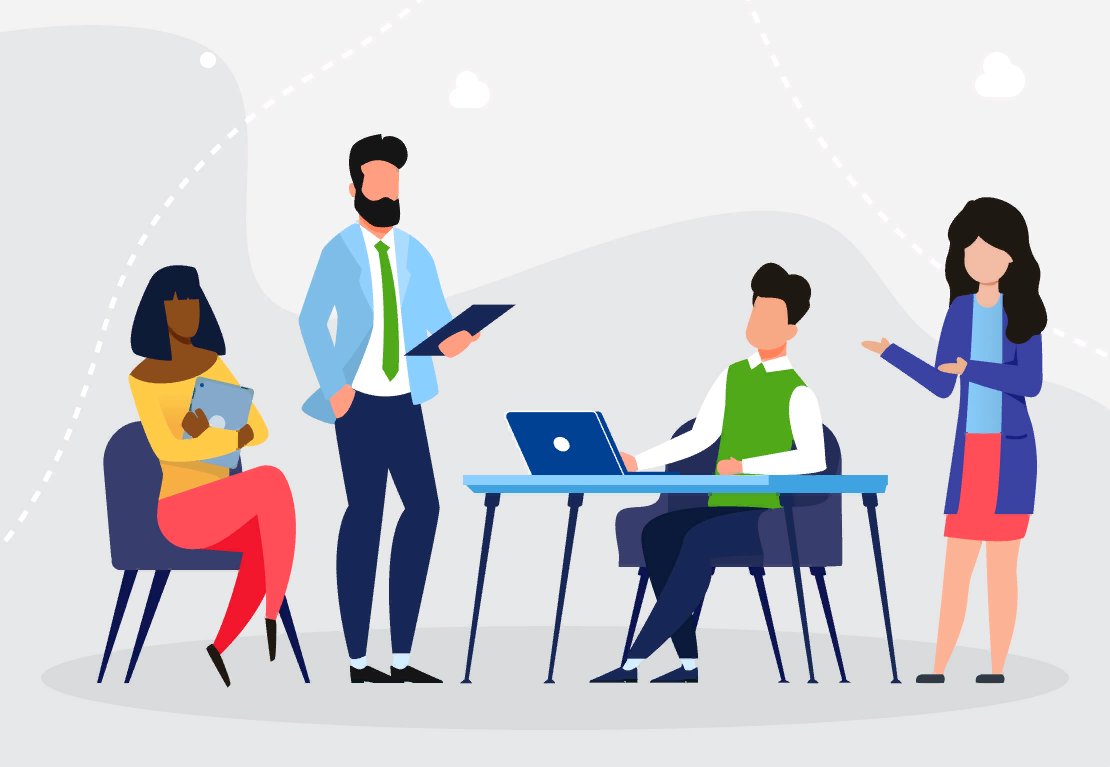 Формы коллективной творческой  работы
Создание группы, станицы(блога)в социальной сети 
Видео – сюжет
Выпуск новостей
Выпуск «газеты»